P A R C O U R S U P
Présentation aux élèves de terminale
 
Présentation aux parents d’élèves de terminale

Janvier 2021
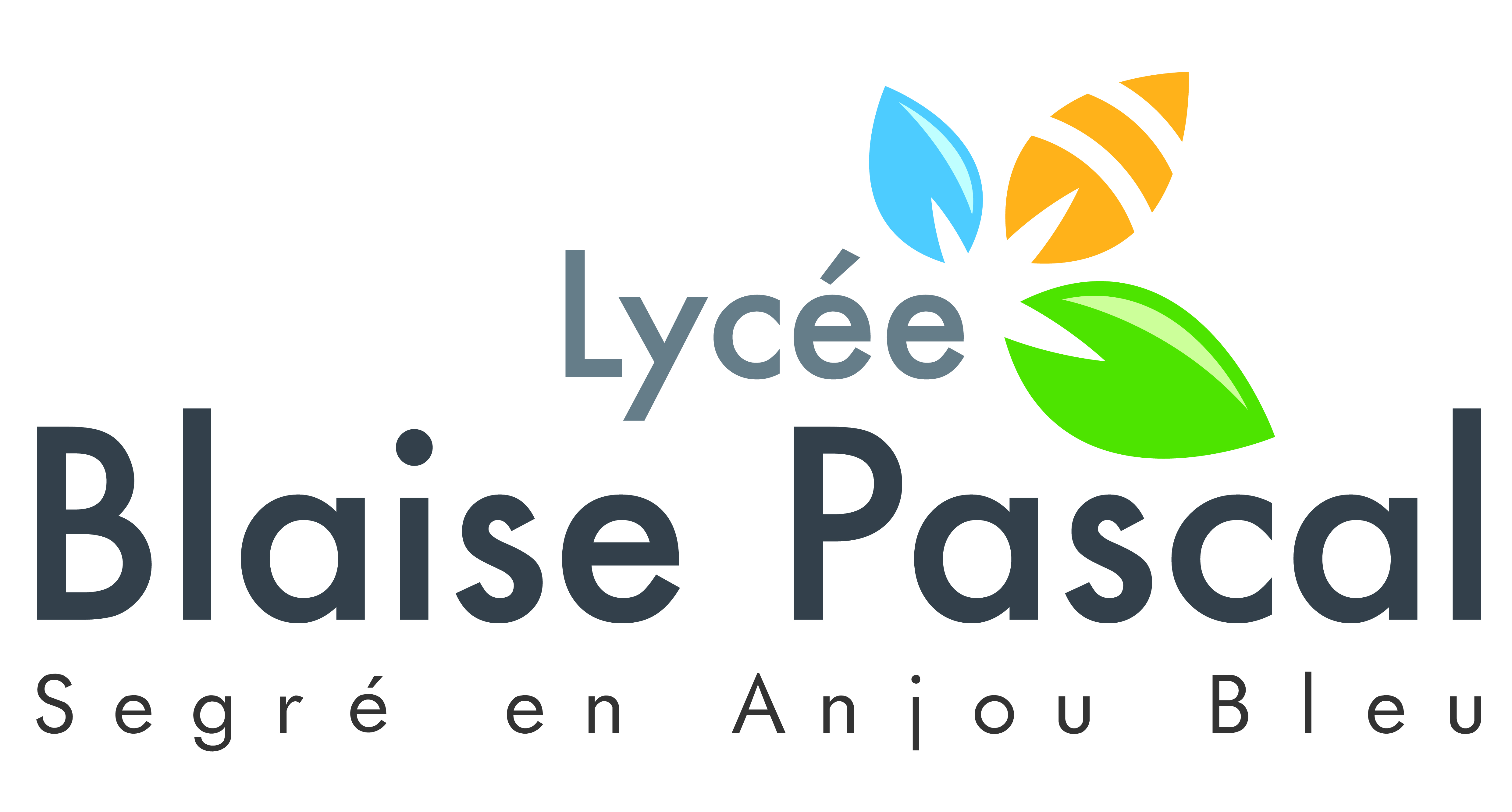 P A R C O U R S U P
21 décembre 2020: 

ouverture de la plateforme de candidature
parcoursup.fr

S’informer sur la procédure et consulter l’offre de formation
P A R C O U R S U P
Première étape: 

du 20 janvier au 11 mars (Minuit) 

 création du dossier de candidature

 saisie des vœux 
 utilisation du moteur de recherche
 (ensemble des formations présentes sur la procédure)
P A R C O U R S U P
Première étape (saisie des vœux): 

du 20 janvier au 11 mars 

saisie des vœux
Pour les vœux en apprentissage pas de date limite.
Notion de vœux sélectifs et non sélectifs, filières en tension
saisie de la motivation: 
                 rubrique  projet de formation motivé 

ATTENTION: IL EST IMPOSSIBLE DE SAISIR DE NOUVEAUX VŒUX APRÈS LE 11 MARS
P A R C O U R S U P
Première étape (confirmation des vœux): 

Avant le 8 avril (Minuit)

les vœux deviennent définitifs après confirmation
(uniquement lorsque les dossiers sont complets: motivations, bulletins vérifiés…)
                 

ATTENTION: IL EST IMPOSSIBLE DE SAISIR DE NOUVEAUX VŒUX APRÈS LE 11 MARS
P A R C O U R S U P
Etablissement d’origine


Remontée des notes de terminale après les conseils de classe du deuxième trimestre
Attention: les élèves doivent vérifier que les bulletins sont complets sinon les vœux ne peuvent pas être confirmés.
Au plus tard le 8 avril
rédaction et transmission de la fiche Avenir
P A R C O U R S U P
Etablissement d’accueil


Avril – Mai


examen des candidatures
P A R C O U R S U P
Deuxième étape: à compter du 27 mai 

le candidat reçoit (de façon discontinue) les réponses aux vœux exprimés ; ces réponses sont différentes selon le type de formation envisagée (filières sélectives ou filières non sélectives à l’entrée)

 le candidat reçoit autant de réponses que de vœux exprimés

le candidat doit répondre à la (aux) proposition(s) dans un délai qui sera précisé
P A R C O U R S U P
À compter du 27 mai le candidat doit répondre à la (aux) proposition(s) dans un délai qui sera précisé. 

Propositions  des filières sélectives

Oui (le candidat est accepté dans la formation)

En attente (d’un éventuel désistement; le candidat est informé de son classement et du rang du dernier admis l’année précédente)

Non (la candidature n’a pas été retenue par l’établissement pour la formation demandée)
P A R C O U R S U P
À compter du 27 mai le candidat doit répondre à la (aux) proposition(s) dans un délai qui sera précisé.

Propositions  des filières non sélectives

Oui (le candidat est accepté dans la formation)

En attente (d’un éventuel désistement, le candidat est informé de son classement)

Oui si (le candidat est accepté dans la formation si . . . . . . . )
P A R C O U R S U P
x: rang, y: rang du dernier admis l’année précédente
P A R C O U R S U P
x: rang, y: rang du dernier admis l’année précédente
P A R C O U R S U P
x: rang, y: rang du dernier admis l’année précédente
P A R C O U R S U P
x: rang, y: rang du dernier admis l’année précédente
P A R C O U R S U P
x: rang, y: rang du dernier admis l’année précédente
P A R C O U R S U P
x: rang, y: rang du dernier admis l’année précédente
P A R C O U R S U P
P A R C O U R S U P
Du 29 juin au 1er juillet: le candidat indique les vœux qu’il a gardé en attente et qu’il désire conserver. 

Avant le 16 juillet: le candidat confirme son inscription dans la formation qu’il a choisie définitivement : fin de la phase principale.

Dernière étape: qui peut être faite dès que les résultats du baccalauréat sont disponibles 
inscription administrative
(en fonction des instructions spécifiques
 précisées par l’établissement demandé)
P A R C O U R S U P
P A R C O U R S U P
Procédure complémentaire: à partir du 16 juin et jusqu’au 16 septembre
Contacter Mme Baudouin au lycée ou le CIO
www . onisep . fr

UN OUTIL NUMÉRIQUE POUR MIEUX ACCOMPAGNER
 L’ÉLÈVE VERS L’ENSEIGNEMENT SUPÉRIEUR

http://www.terminales2020-2021.fr/

Étape 1:   j’explore les possibles
Étape 2:  je découvre les formations de l’enseignement supérieur
Étape 3:  j’approfondis certaines filières pour éclairer mes choix

Étape 4:  je souhaite en parler
Étape 5:  je précise ce que je vais demander
Merci de votre attention
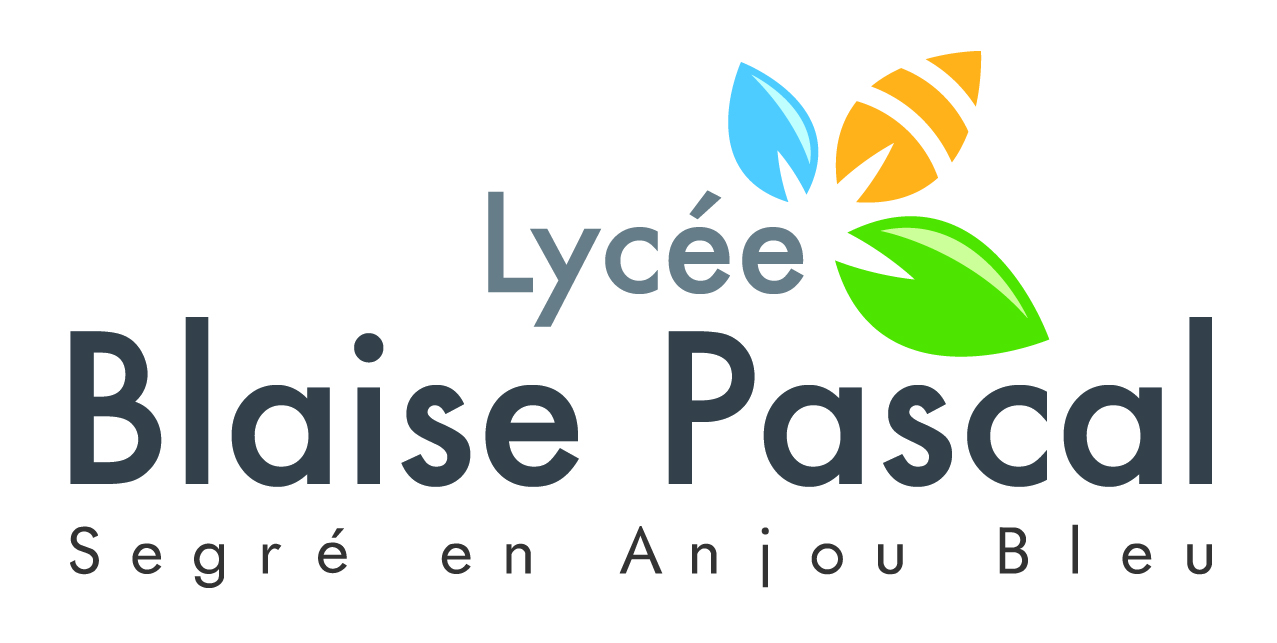 P A R C O U R S U P
Une alerte sera envoyée au candidat quand une réponse arrivera:

 sur son portable par SMS 

 sur son portable via l’application parcoursup  téléchargée



 sur sa messagerie personnelle

 sur la messagerie intégrée à parcoursup
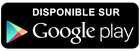 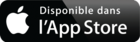 